Ošetřovatelská péče v chirurgii - cvičení (BROC011c)
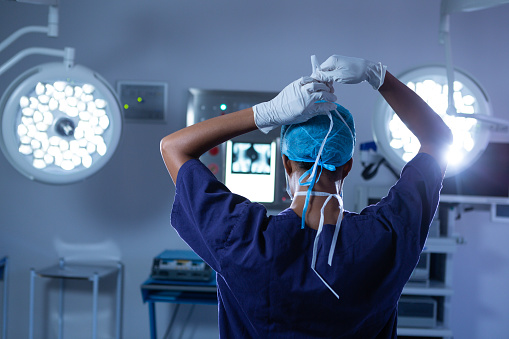 ÚSTAV ZDRAVOTNICKÝCH VĚD, 
LF MU
Podzim 2021
Informace:
Garantka: Mgr. Jiřina Večeřová


Vyučující + kontaktní osoba: Mgr. Pavel Kůřil, DiS.
kuril.pavel@med.muni.cz


Zápočet (2 kredity)

Úterý 13:00 - 16:20

Místnost B11/327 a ÚZV F01B1/313
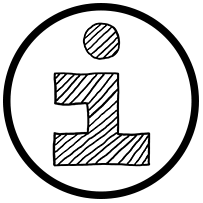 2
Ústav zdravotnických věd, Lékařská fakulta, Masarykova univerzita
Podmínky splnění předmětu
100 % účast na cvičeních
Maximálně dvě řádně omluvené absence za semestr (e-mailem)

Aktivní účast na výuce
Plnění úkolů během semestru

Předvedení praktických dovedností

Prezentace v průběhu semestru
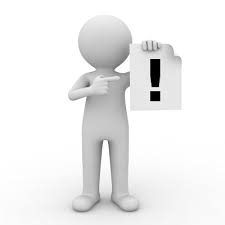 3
Ústav zdravotnických věd, Lékařská fakulta, Masarykova univerzita
Docházková listina


Tematický plán
Viz sylabus v IS MUNI
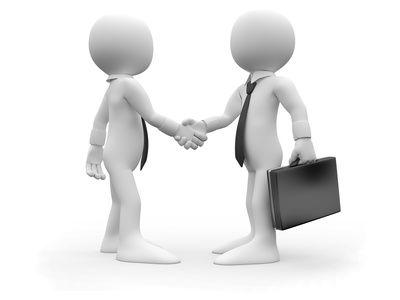 4
Ústav zdravotnických věd, Lékařská fakulta, Masarykova univerzita
Kvalita výuky je tak dobrá,jak dobrá je skupina!
5
Ústav zdravotnických věd, Lékařská fakulta, Masarykova univerzita
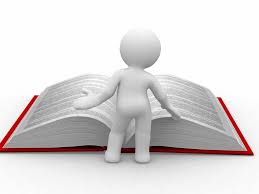 Seminární práce
Studenti budou pracovat individuálně
Vzájemně si ohodnotí spolupráci

Vyhotovení a prezentace seminární práce
PowerPointová prezentace na 10 - 15 minut
Prezentace ve výuce
Pouze intervence zaměřené na obor Všeobecná sestra, novinky, inovace.
Po kontrole vyučujícího bude nahrána do odevzdávárny.
6
Ústav zdravotnických věd, Lékařská fakulta, Masarykova univerzita
Struktura a obsah prezentace
Definice problému (nemoci, poranění)
Obecná charakteristika onemocnění
Dělení
Etiologie (příčina)
Symptomatologie
Diagnostika
Terapie
Specifická péče
Ošetřovatelská péče
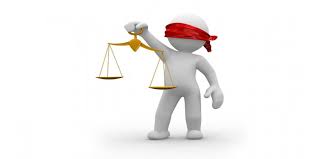 7
Ústav zdravotnických věd, Lékařská fakulta, Masarykova univerzita
Literatura
BEHARKOVÁ Natália a Dana SOLDÁNOVÁ. Základy ošetřovatelských postupů a intervencí. Brno: Masarykova univerzita, 2019. Elportál. ISBN 978-80-210-8607-4 https://is.muni.cz/do/rect/el/estud/lf/js19/osetrovatelske_postupy/web/index.html
8
Ústav zdravotnických věd, Lékařská fakulta, Masarykova univerzita
Literatura
POKORNÁ Andrea, Alena KOMÍNKOVÁ, Andrea MENŠÍKOVÁ, Marta ŠENKYŘÍKOVÁ. Ošetřovatelské postupy založené na důkazech. Brno: Masarykova univerzita, 2019. ISBN 978-80-210-9297-6
9
zápatí prezentace
Literatura
POKORNÁ Andrea, Alena KOMÍNKOVÁ, Nikola SIKOROVÁ. Ošetřovatelské postupy založené na důkazech: 2. díl. Brno: Masarykova univerzita, 2014. ISBN 978-80-210-7415-6
10
zápatí prezentace
Literatura
JANÍKOVÁ Eva a Renáta ZELENÍKOVÁ. Ošetřovatelská péče v chirurgii: pro bakalářské a magisterské studium. Praha: Grada, 2013. ISBN 978-80-247-4412-4.
11
Ústav zdravotnických věd, Lékařská fakulta, Masarykova univerzita
Literatura
LIBOVÁ Lubica, Hilda BALKOVÁ a Monika JANKECHOVÁ. Ošetřovatelský proces v chirurgii. Praha: Grada, 2019. ISBN 978-80-271-2466-4
12
Ústav zdravotnických věd, Lékařská fakulta, Masarykova univerzita
Literatura
SLEZÁKOVÁ Lenka a kol. Ošetřovatelství v chirurgii I. Praha: Grada, 2019. ISBN 978-80-247-2900-8
13
Ústav zdravotnických věd, Lékařská fakulta, Masarykova univerzita
Literatura
SLEZÁKOVÁ Lenka a kol. Ošetřovatelství v chirurgii II. Praha: Grada, 2010. ISBN 978-80-247-3130-8
14
Ústav zdravotnických věd, Lékařská fakulta, Masarykova univerzita
Literatura
LUCKEROVÁ Lucie a kol. Ošetřovatelská péče o pacienta v traumatologii. Brno: NCO NZO. ISBN 978-80-701-3569-3
15
Ústav zdravotnických věd, Lékařská fakulta, Masarykova univerzita
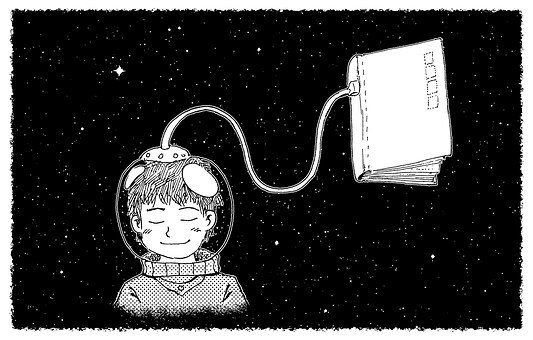 Literatura
www.mzcr.cz 

Vyhláška č. 2 /2016, kterou se mění vyhláška č. 55/2011 o činnostech zdravotnických pracovníků a jiných odborných pracovníků

Zákon č. 147/2016 Sb., kterým se mění zákon č. 372/2011 Sb., o zdravotnických službách a podmínkách jejich poskytování (zákon o zdravotních službách), ve znění pozdějších předpisů

Vyhláška č. 306/2012, kterou se upravují podmínky předcházení vzniku a šíření infekčních onemocnění a hygienické požadavky na provoz zdravotnických zařízení a ústavů sociální péče
16
Ústav zdravotnických věd, Lékařská fakulta, Masarykova univerzita
Otázky?
17
Ústav zdravotnických věd, Lékařská fakulta, Masarykova univerzita
Tak jak dobrá jste


 skupina?
18
Ústav zdravotnických věd, Lékařská fakulta, Masarykova univerzita